Tvrdost  vody
Jan kuchár, david dyntar, michaela tomanová
13.2.2019
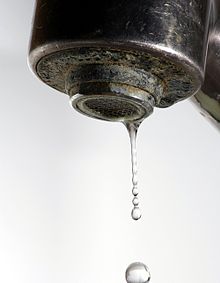 Tvrdost vody je vlastnost, která vyjadřuje obsah rozpuštěných nerostů (nejčastěji oxidu vápenatého (CaO) a oxidu hořečnatého (MgO)) ve vodě. 

Tvrdost vody má význam pro její využití jako pitné i užitkové vody. Je zdrojem tvorby vodního i kotelního kamene a ovlivňujei chuťové vlastnosti vody. Může být trvalá a přechodná.
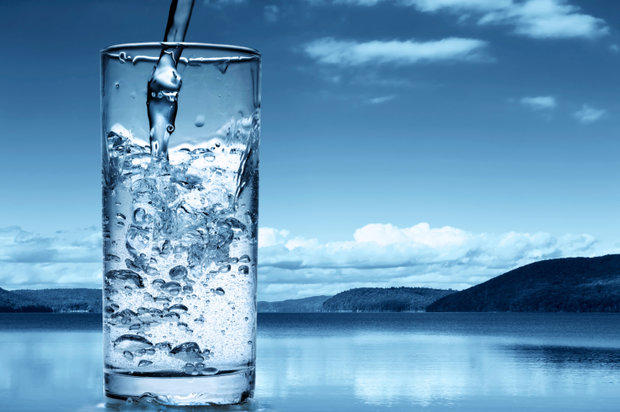 Trvalá obsahuje rozpuštěné chloridy, sírany, dusičnany a křemičitany. 

Přechodná obsahuje rozpuštěný Ca(HCO3)2 (hydrogenuhličitan vápenatý). 

Po jeho vysrážení vzniká CaCO3 (uhličitan vápenatý), což je vodní kámen.

Přechodnou tvrdost vody lze, na rozdíl od tvrdosti trvalé, odstranit varem.
Měření tvrdosti vody
CaO - oxid vápenatý
MgO - oxid hořečnatý
mmo/l – milimol na litr
V českých zemích se tvrdost vody měřila v tzv. německých stupních, kde jeden stupeň odpovídá 10 mg CaO/litr nebo 7,2 mg MgO/litr. 

Podle současných norem se vyjadřuje jako suma vápníku a hořčíku v mmol/l. Tato norma však byla zavedena poměrně nedávno. 

1 mmol/l odpovídá 5,61 německého stupně. Voda s tvrdostí do 0,7 mmol/l se považuje za velmi měkkou, nad 3,75 mmol/l za velmi tvrdou.
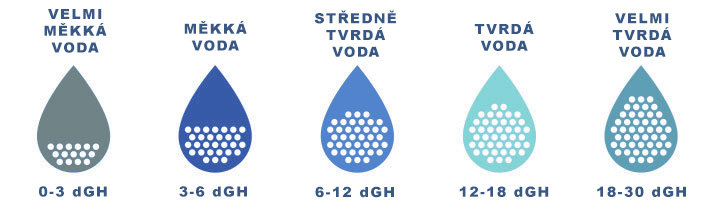 Nevýhody příliš tvrdé vody
Vyšší tvrdost může zhoršovat vlastnosti vody (např. tvorba povlaku na hladině čaje - lze odstranit přidáním několika kapek citrónové šťávy nebo přidáním špetky kyseliny citronové.
   
 Podle některých údajů se s tvrdostí vody zvyšuje doba vaření zeleniny a masa.
  
Velmi tvrdá voda má pro některé lidi nepříjemnou chuť. Záleží však i na přítomnosti dalších iontů. Příliš měkká voda (mýdlová chuť).
    
Tvrdá voda snižuje životnost potrubí a rozpustnost mýdla a pracích prášků a zvyšuje jejich spotřebu.
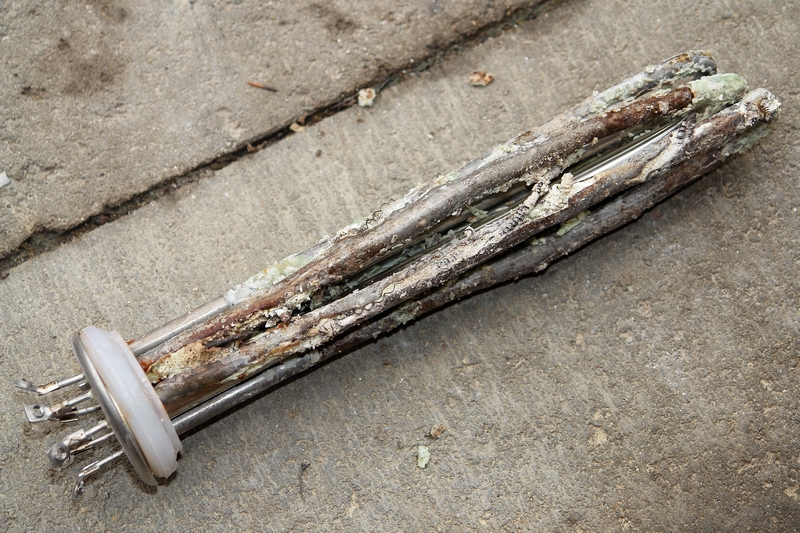 Destrukce topné spirály tvrdou vodou.
Tvrdost vody u nás
V Třebíči je průměrná tvrdost vody podle Vodárenské akciové společnosti 1,71 mmo/l. Hodnoty se liší podle dodavatele. 

Občané Třebíče jež mají vodu z Heraltic mají tvrdost vody kolem 1,3 mmo/l.  

Pro zajímavost lidem z Nové Vsi je podle Vodárenské společnosti dováděna voda o tvrdosti až 5,2 mmo/l. Tato voda patří mezi velmi tvrdou.
Stupnice tvrdosti vod (přepočítána na mmo/l):
Velmi měkká     0 – 0,7 mmo/l
Středně tvrdá    0,7 – 1,4 mmo/l
Tvrdá                2,1 – 3,2 mmo/l
Značně tvrdá     3,2 – 5,3 mmo/l
Velmi tvrdá        >5,3 mmo/l
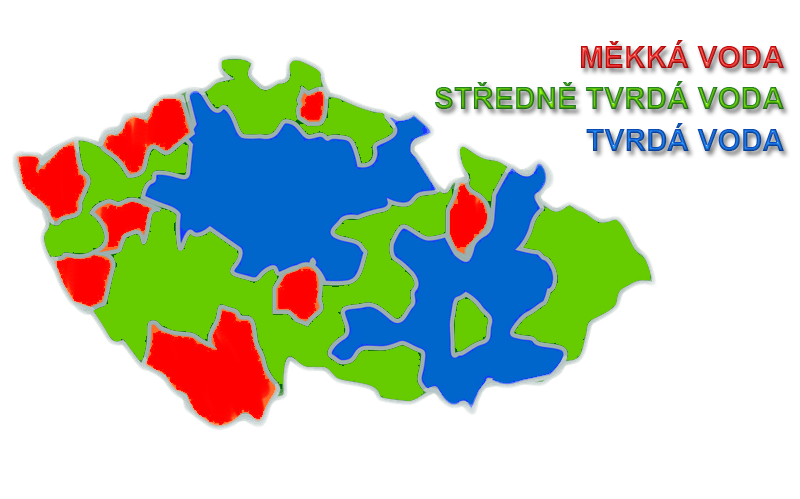 Naše výsledky
Měřili jsme 3 druhy vody (z potoku, ze study a kohoutková voda z Boroviny). 
 
     -  Voda z potoku: Celková tvrdost 17,26 německého stupně = 3,076 mmo/l.
                              Stálá tvrdost 28,21 německého stupně = 5,0375 mmo/l.
     -  Studna: Celková tvrdost 27,22 německého stupně = 4,852 mmo/l.
                    Stálá tvrdost 11,64 německého stupně = 2,074 mmo/l.
     -  Borovina: Celková tvrdost 12,85 německého stupně = 2,290 mmo/l.
                       Stálá 22,95 německého stupně = 4,09 mmo/l.
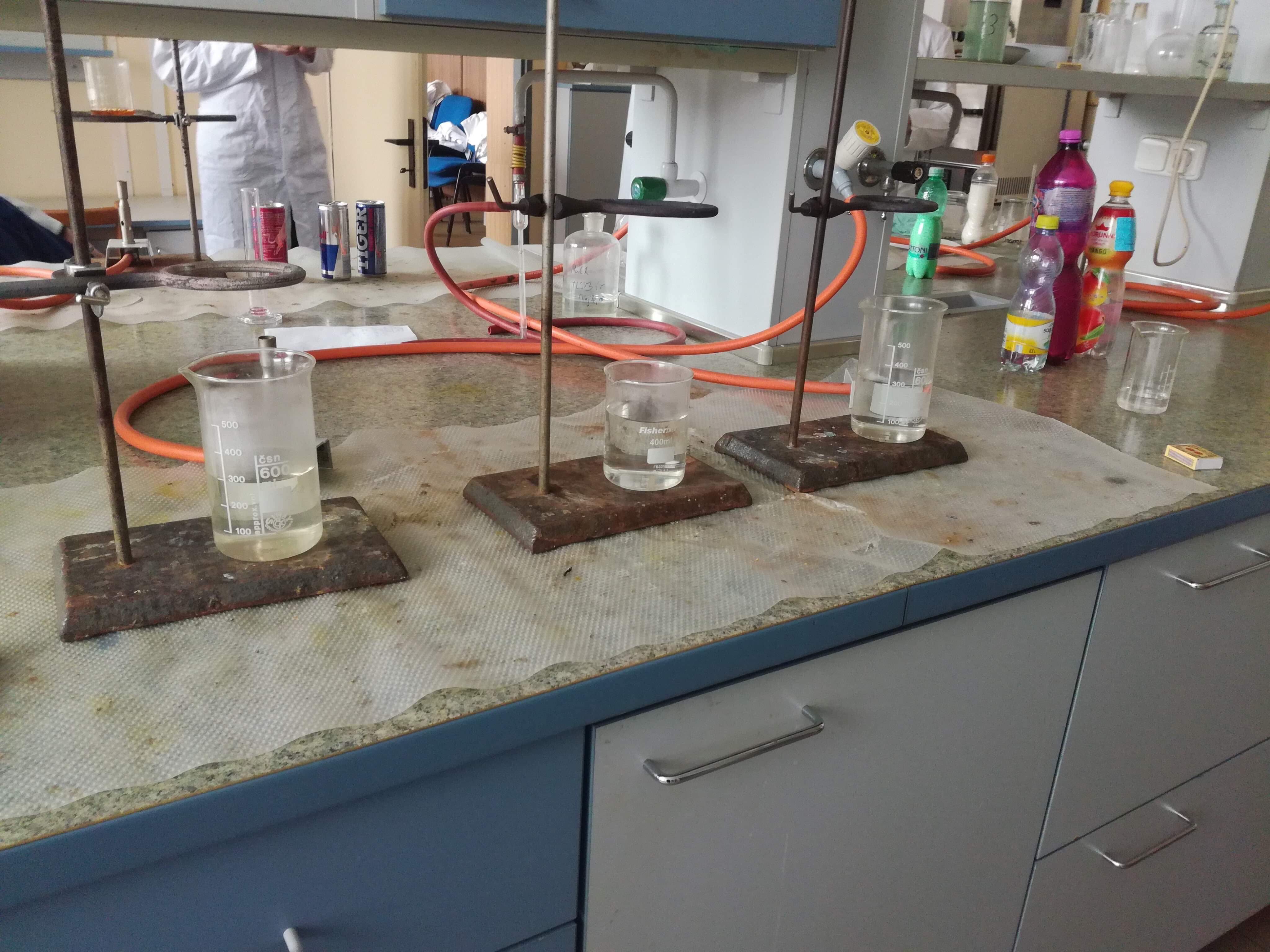 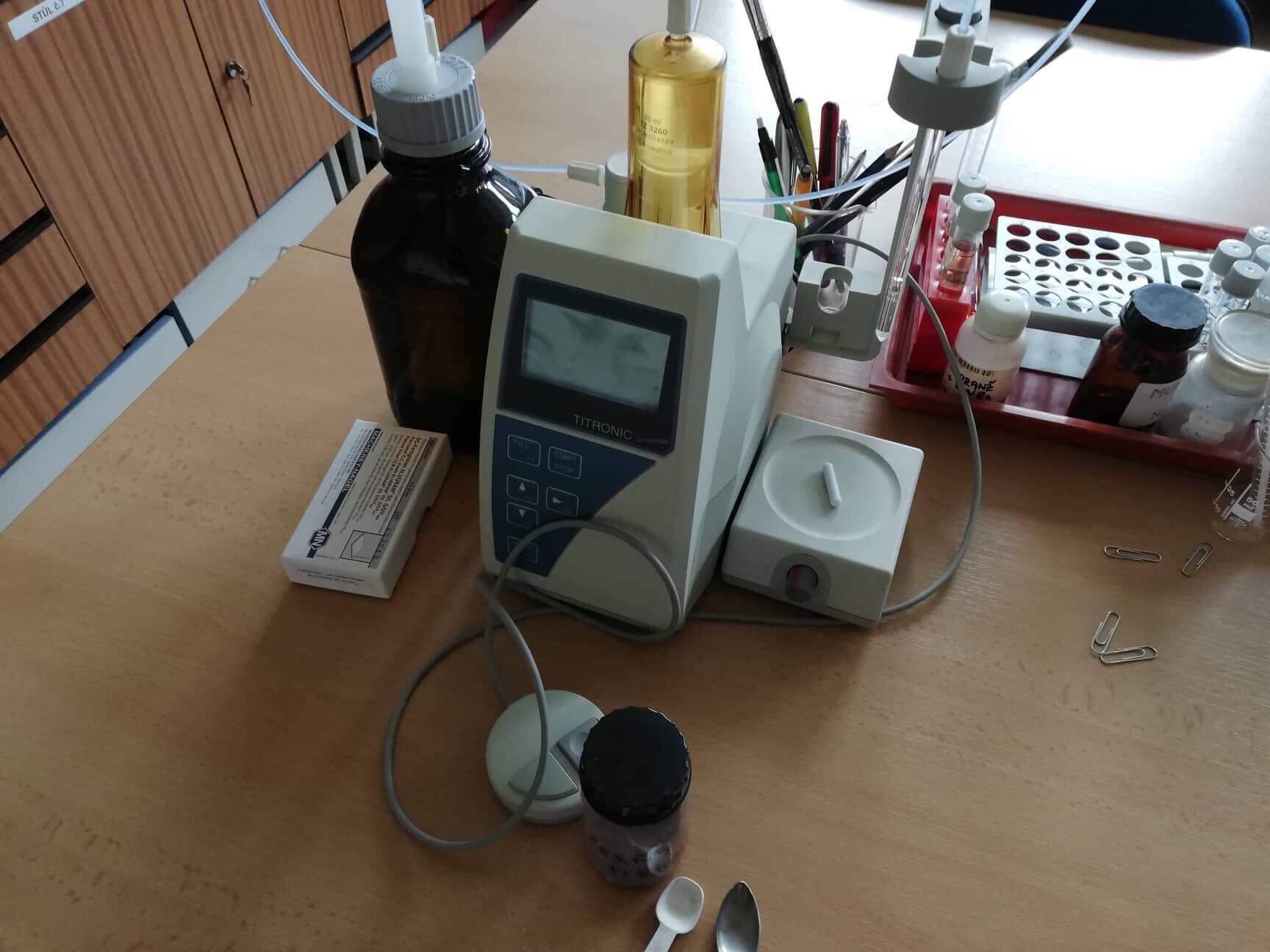 Děkujeme za pozornost
Jan Kuchár, David Dyntar, Michaela Tomanová
13.2.2019
Zdroje:
https://www.vakprerov.cz/kvalita-pitne-vody/tvrdost-pitne-vody.html
https://bit.ly/2Bzrztv
http://www.vodarenska.cz/cs/zakaznici/tvrdost-vody
https://cs.wikipedia.org/wiki/Tvrdost_vody
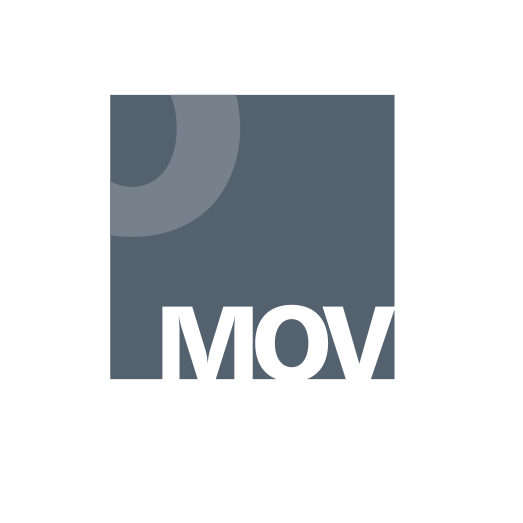 Národní pedagogický institut České republiky modernizace odborného vzdělávání 
www.projektmov.cz
Projekt Modernizace odborného vzdělávání (MOV) rozvíjí kvalitu odborného vzdělávání a podporuje uplatnitelnost absolventů na trhu práce. Je financován z Evropských strukturálních a investičních fondů a jeho realizaci zajišťuje Národní pedagogický institut České republiky.